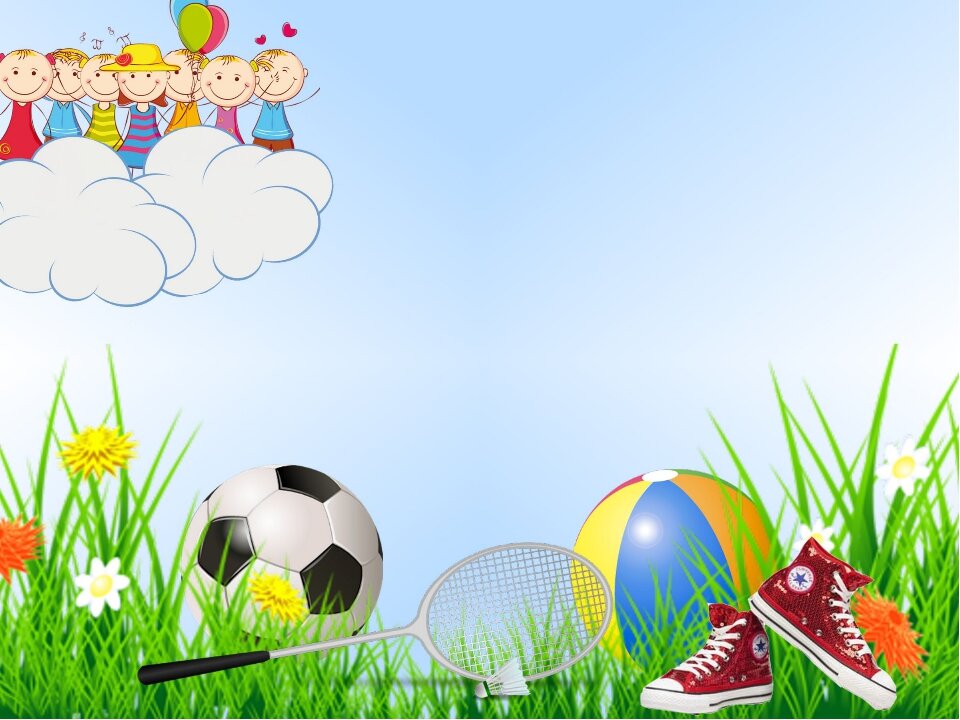 Игра- викторина для детей 
                              6 -7 лет «ЗОЖ"
Текст слайда
Интерактивная  игра  для детей 6-7 лет "Лунтик
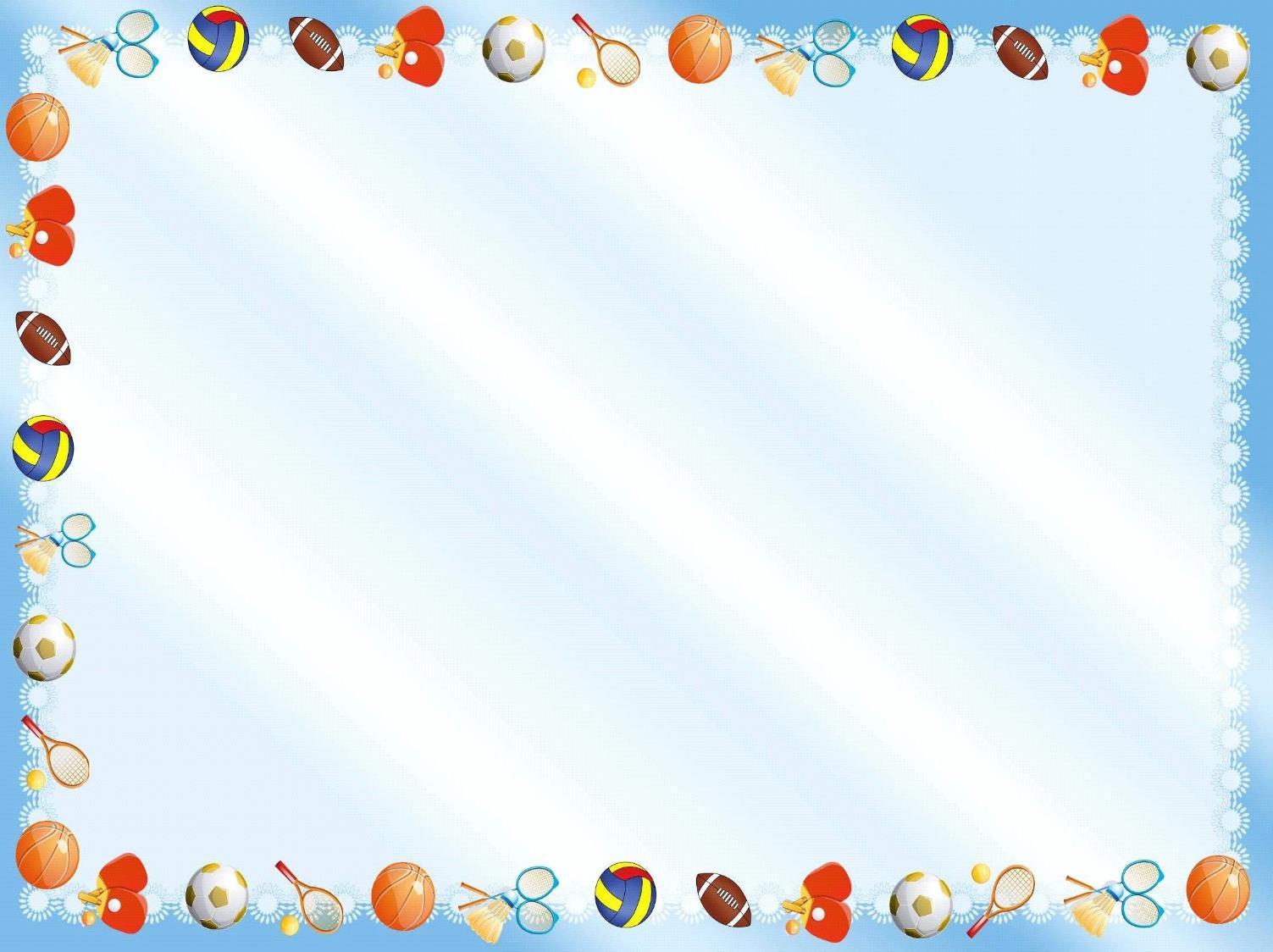 Цель: Развивать интерес к видам спорта.

Задачи:
Обобщить знания детей о видах спорта.

2. Способствовать формированию интереса к занятию спортом.

2 Выявить умение работать в команде, обсуждать, договариваться прислушиваться к мнению товарищей.
Цель: Формировать представления ребенка о ЗОЖ???
Задачи:
Обобщить знания детей о ЗОЖ.

2. Способствовать формированию интереса к  видам спорта? к занятиям спортом ? Физически

3. Выявить умение работать в команде, обсуждать, договариваться прислушиваться к мнению товарищей????..
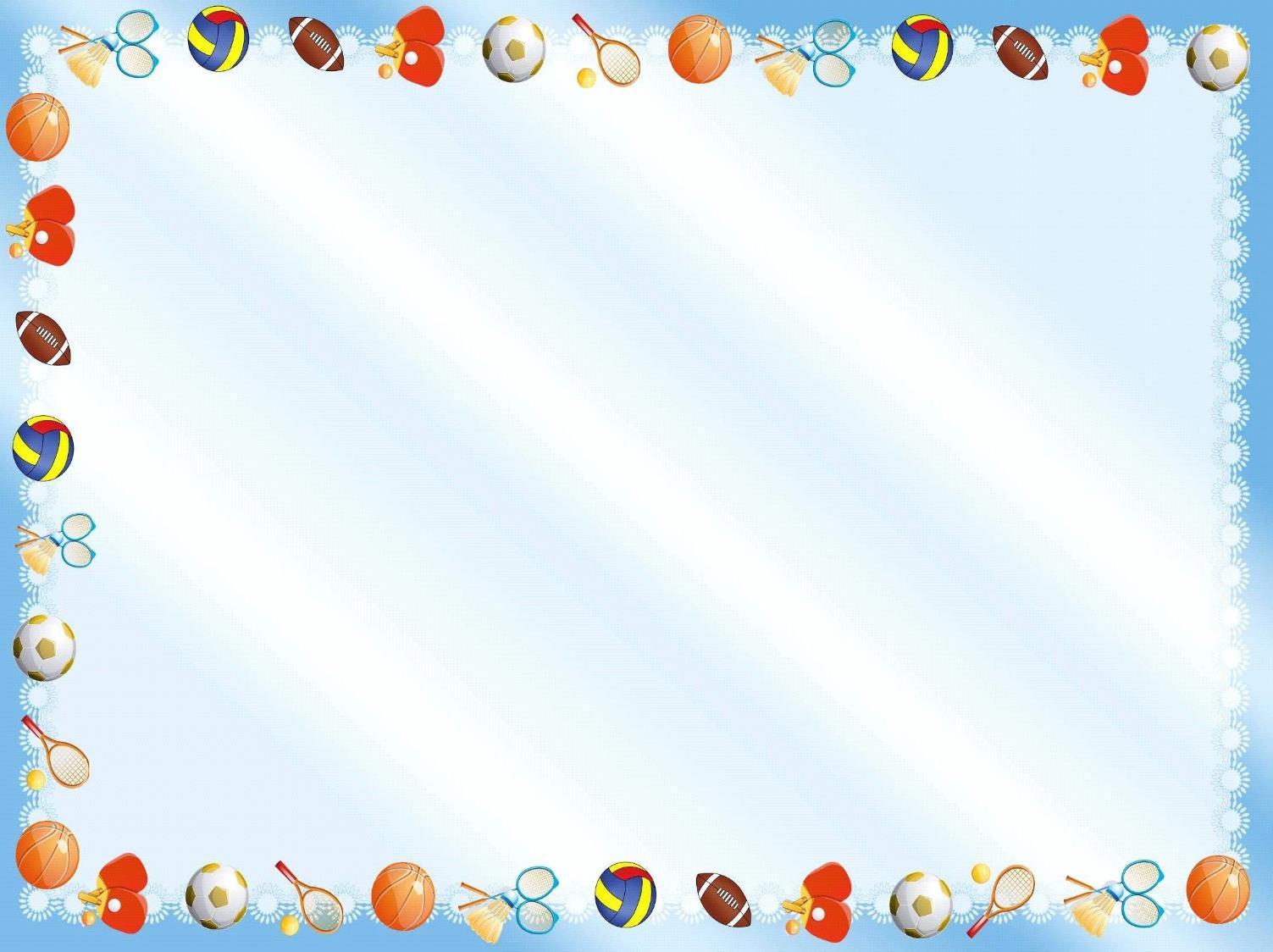 Найди ответ на загадку
Мойдодыру я родня,
 Отверни-ка ты меня,
И холодною водою
 Живо я тебя умою. (КРАН)
Ускользает, как живое,
Но не выпущу его я,
Белой пеной пенится,
 Руки мыть не ленится. (МЫЛО)
В руки все меня берут
 И усердно тело трут.
Как приятно растереться
Я ребята…. (ПОЛОТЕНЦЕ)
Хожу – брожу не по лесам,
А по усам и волосам,
 И зубы у меня длинней
Чем у волков и медведей. (РАСЧЕСТКА)
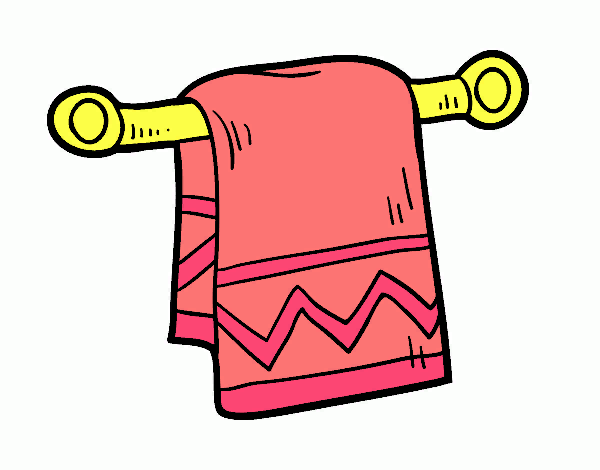 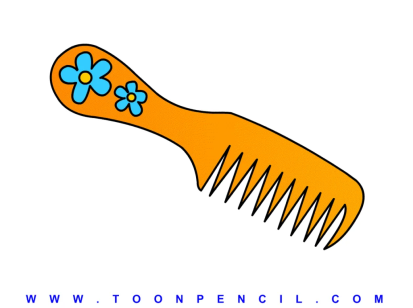 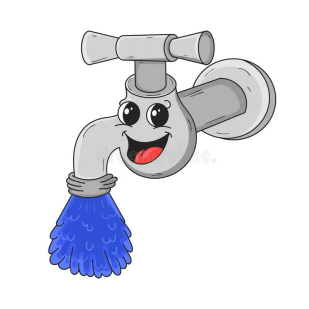 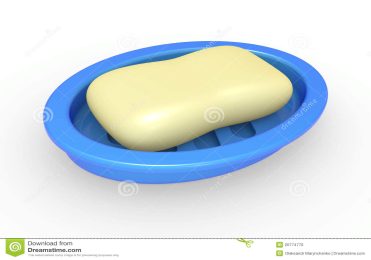 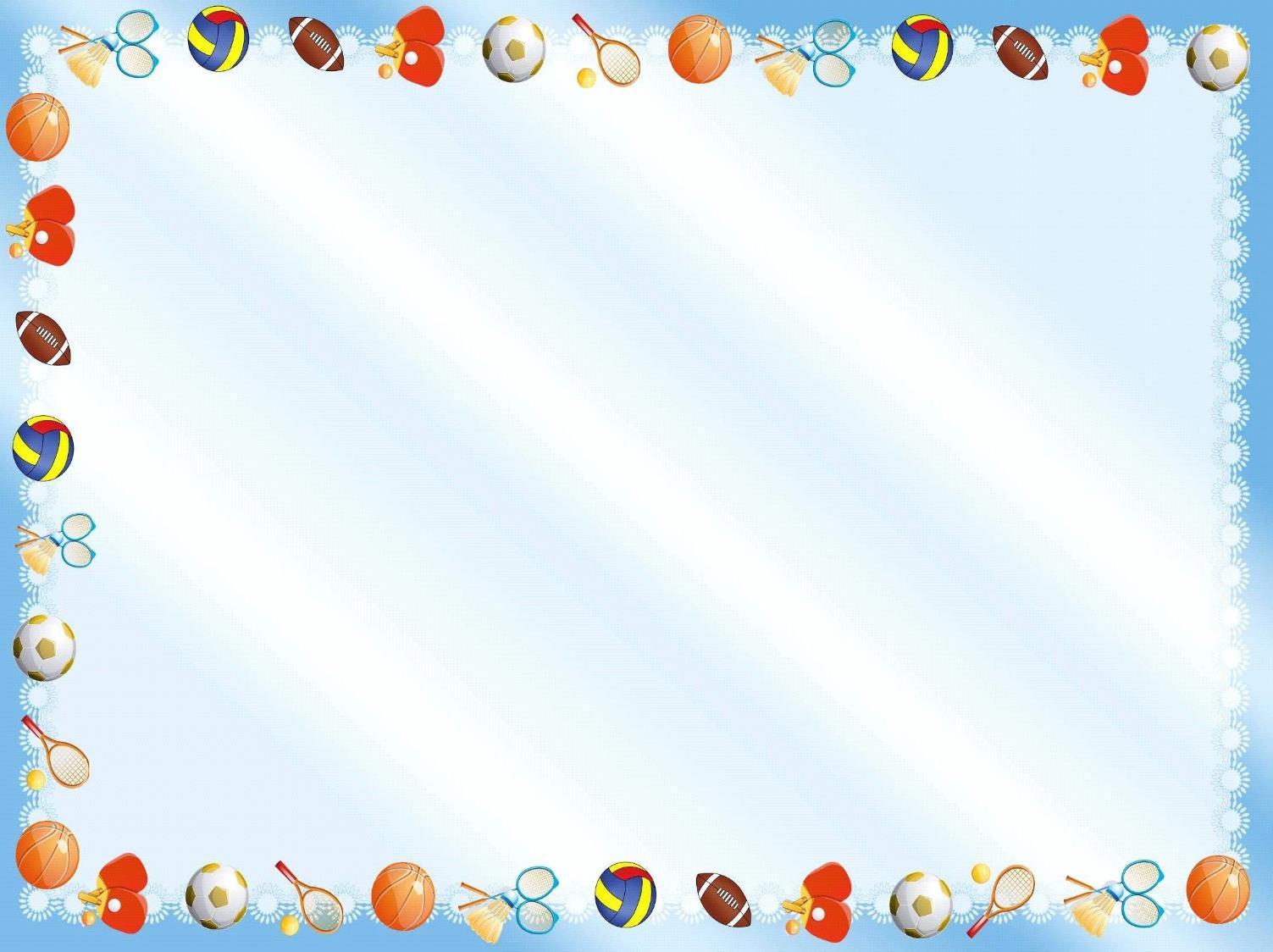 Найди лишнее
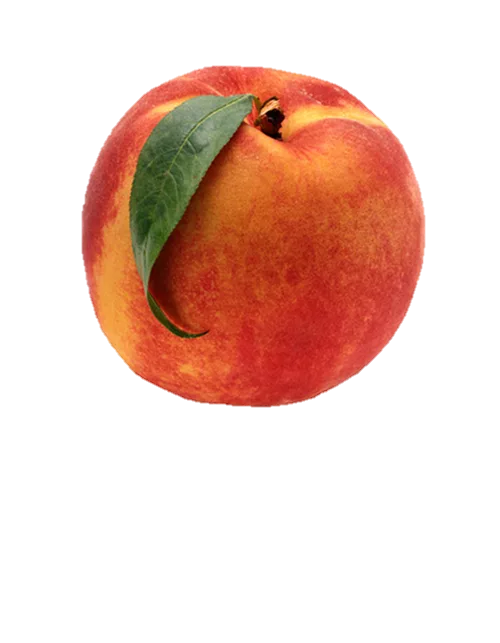 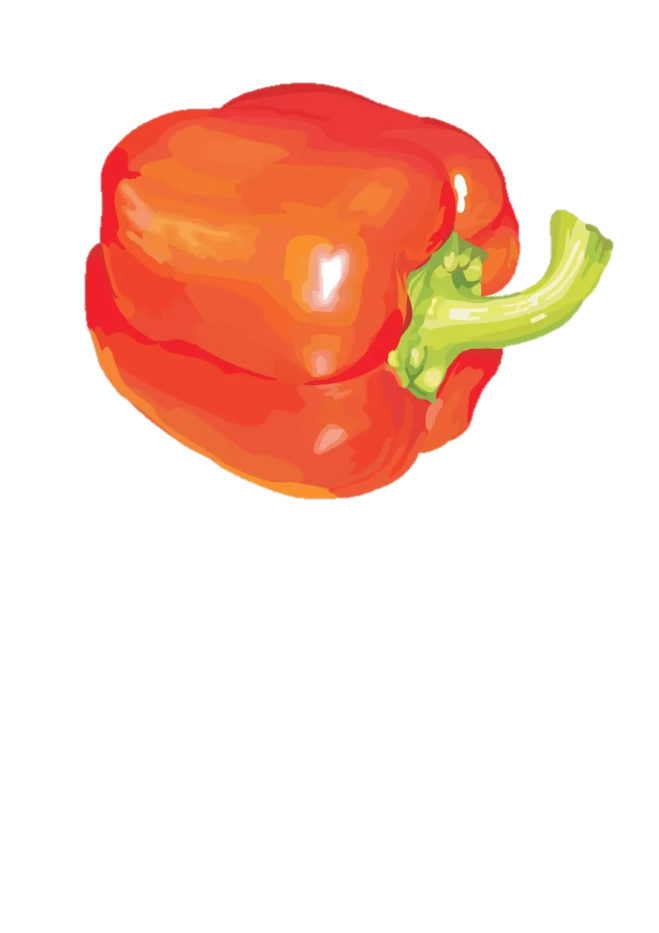 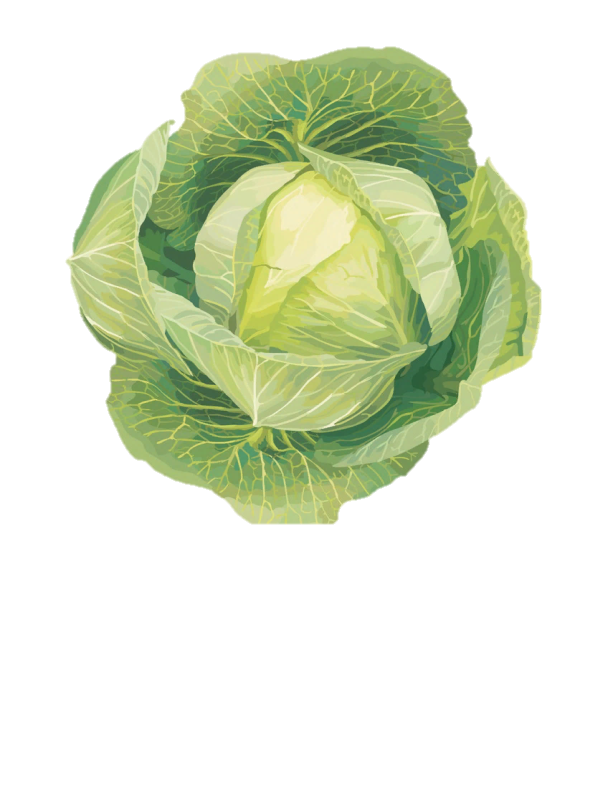 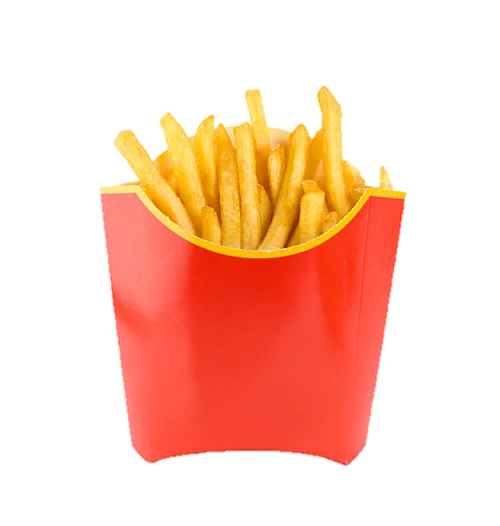 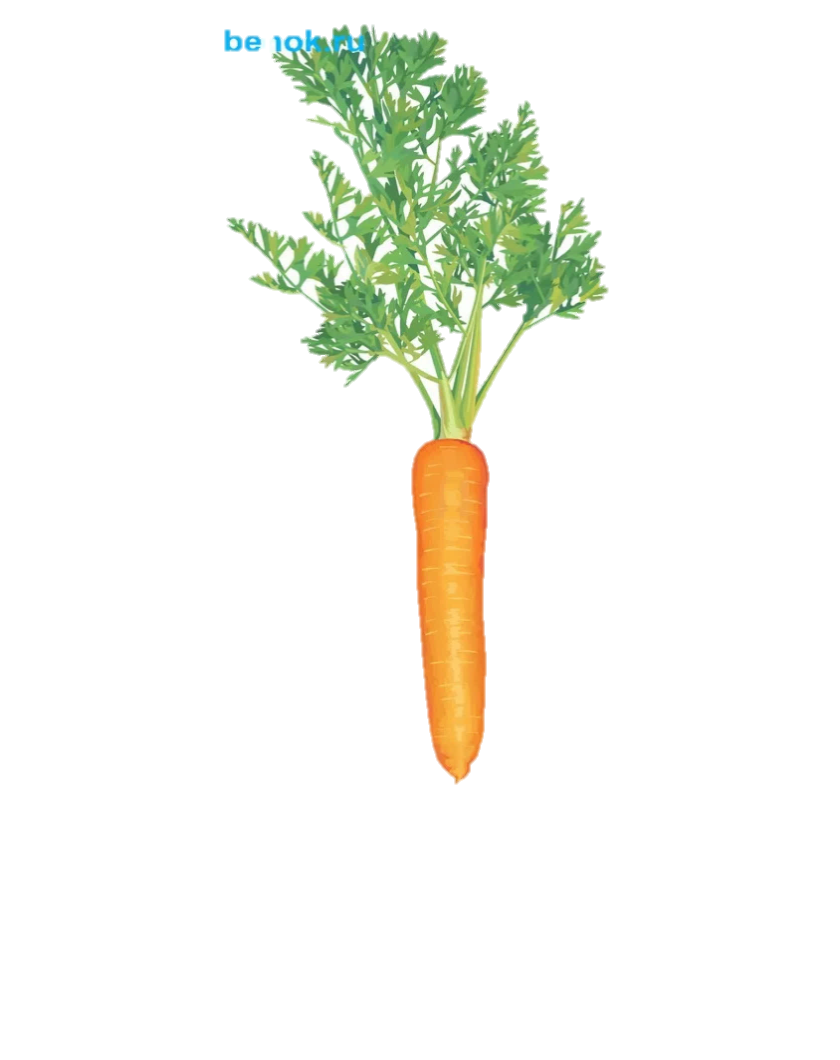 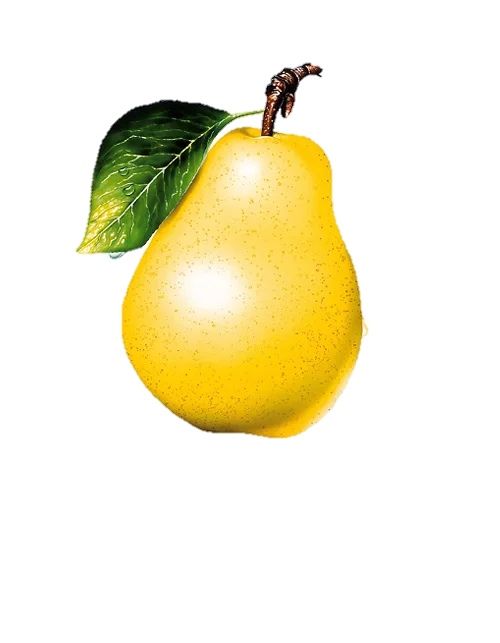 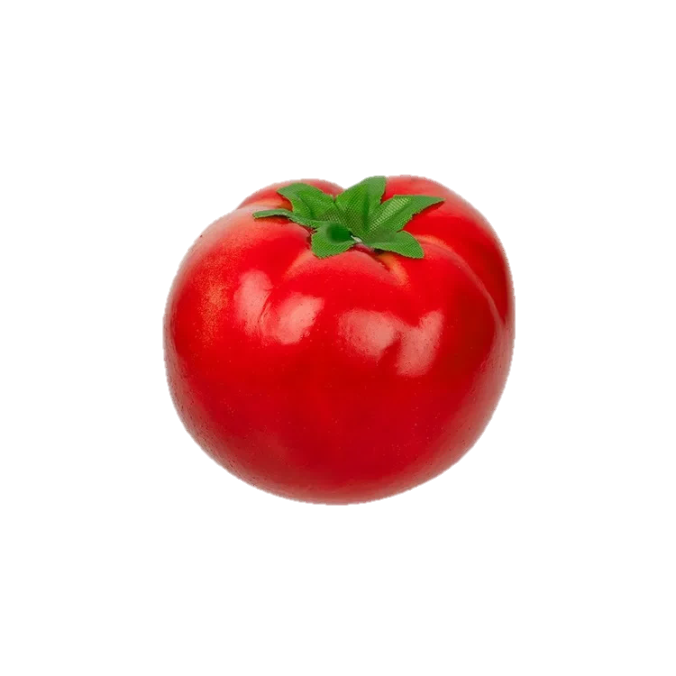 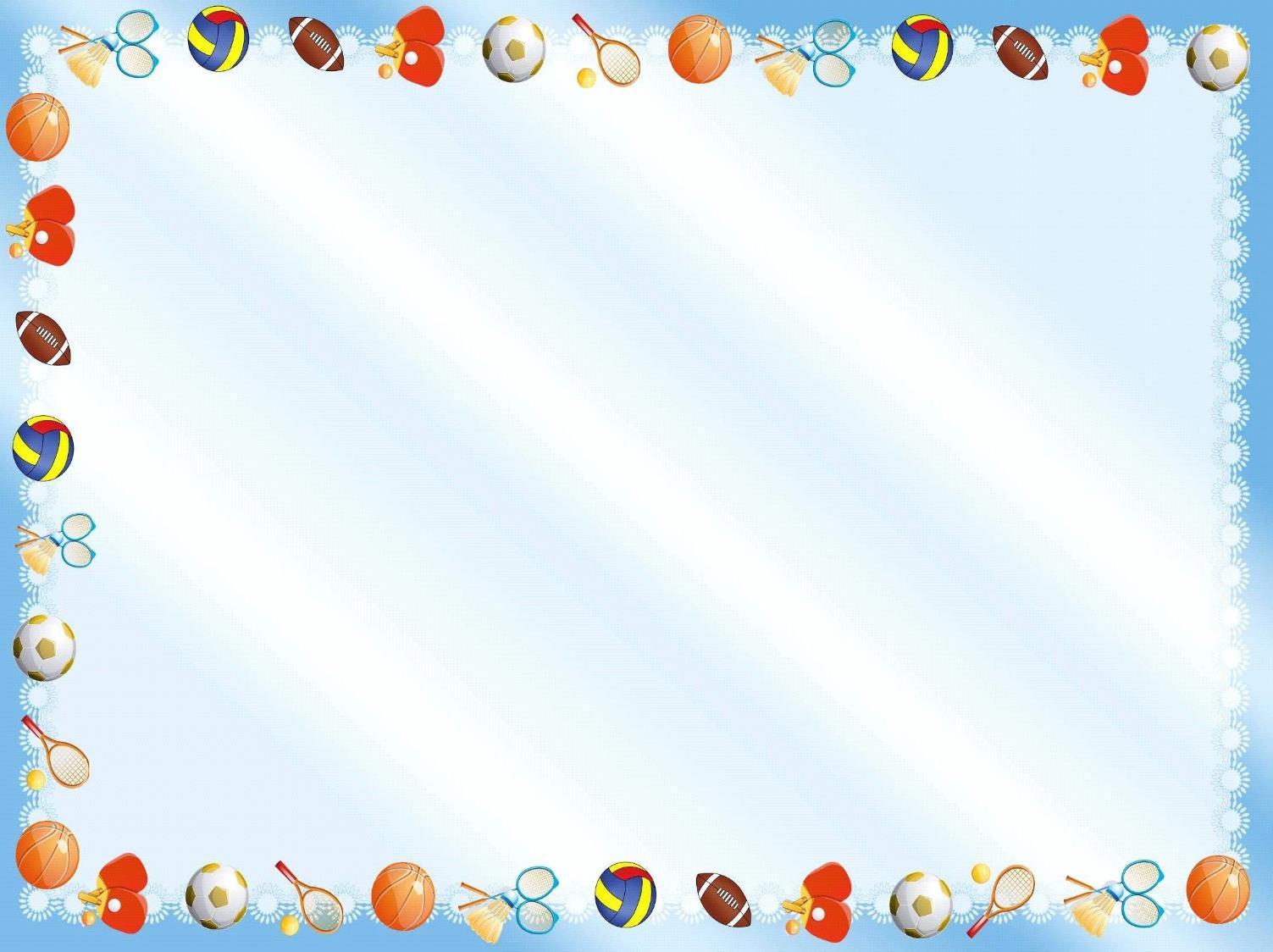 Летние виды спорта:
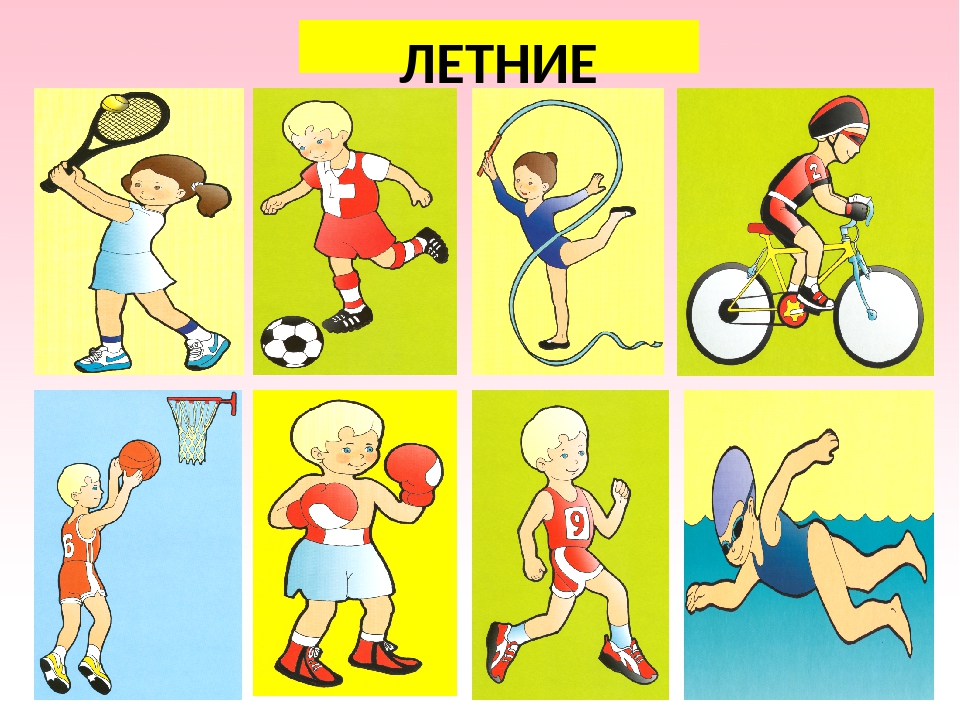 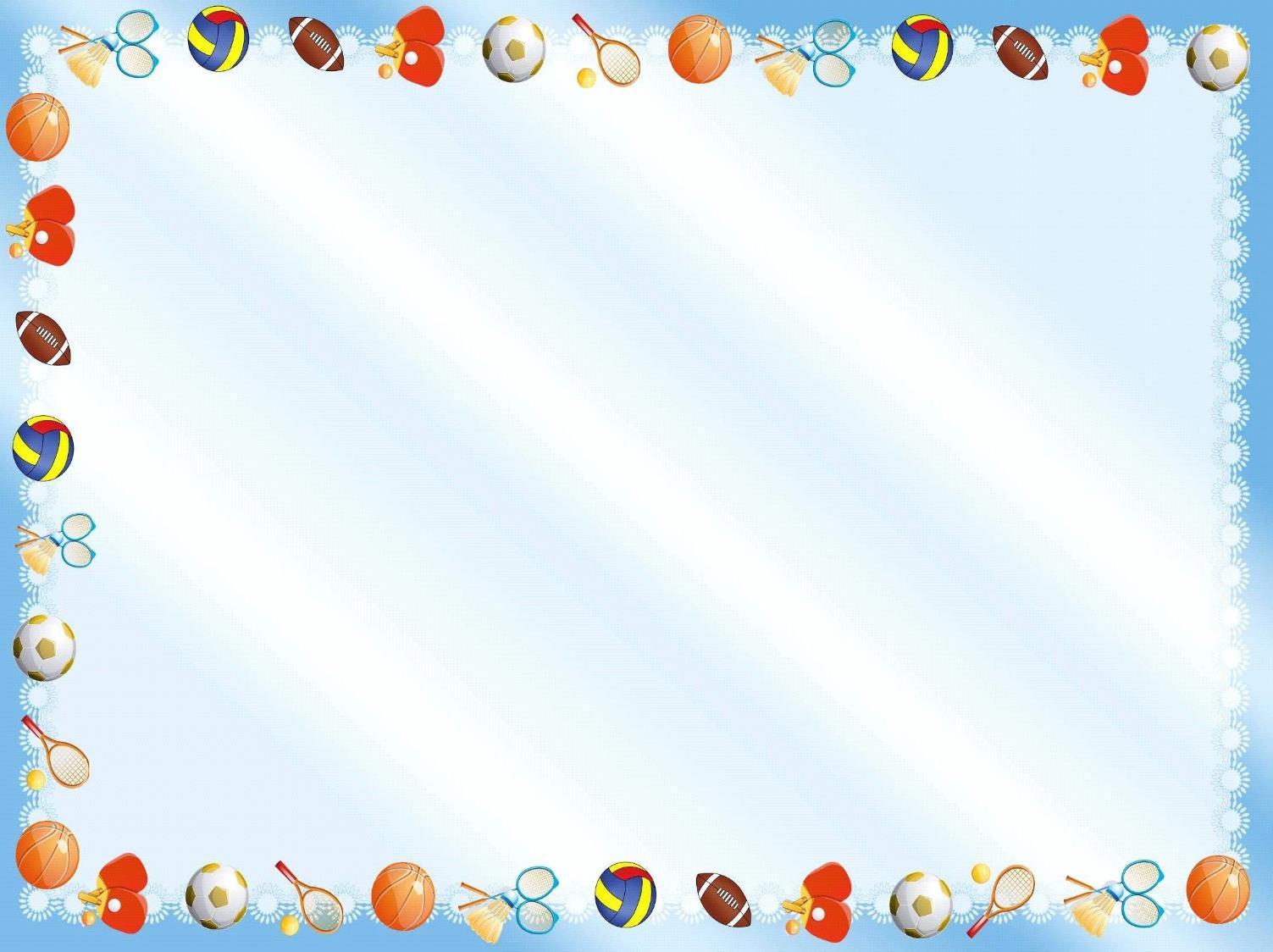 Зимние виды спорта:
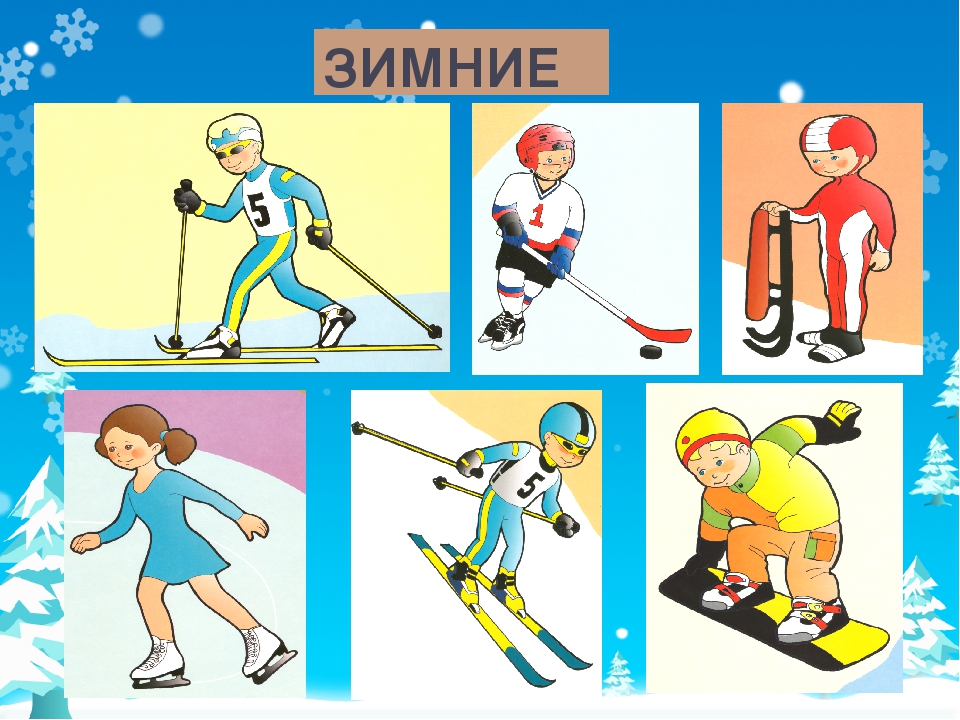 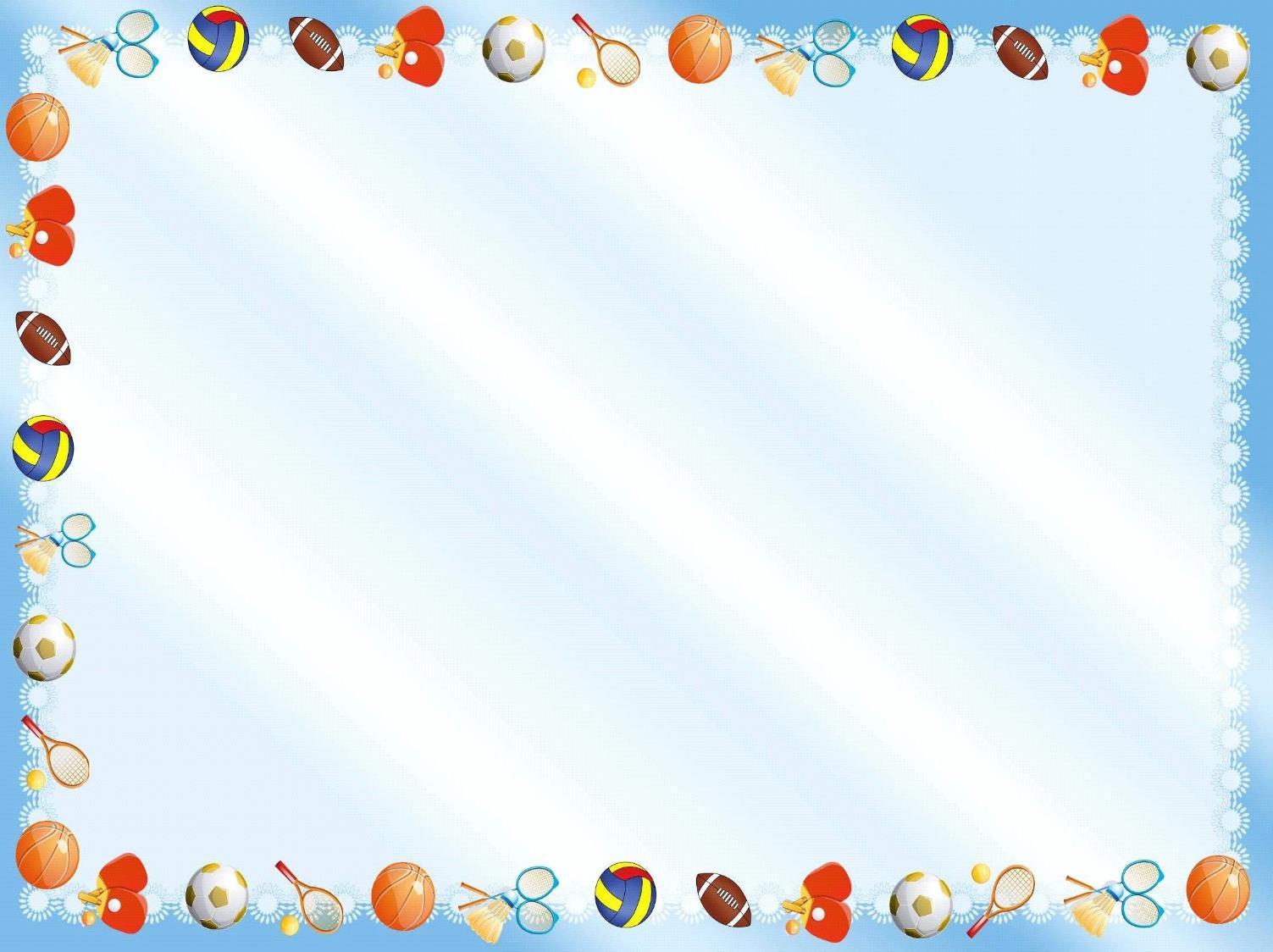 Найди лишний рисунок.
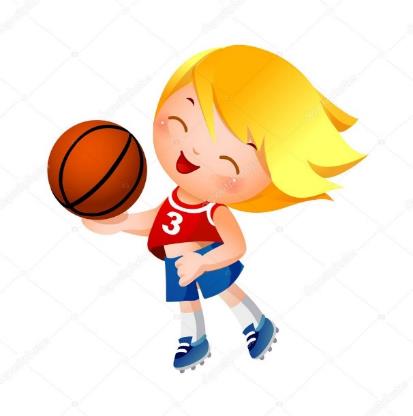 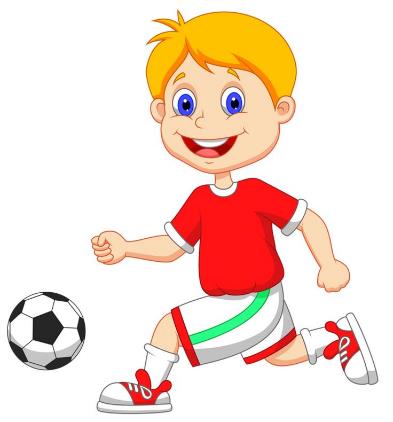 Текст слайда
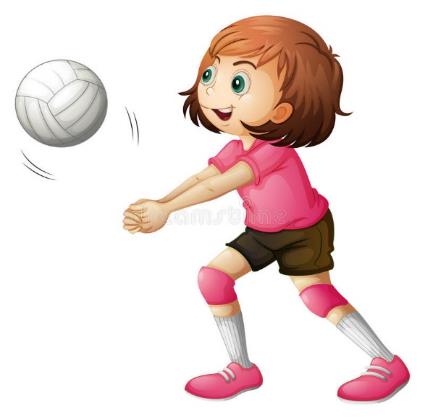 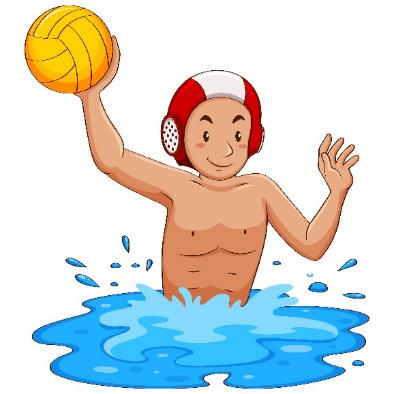 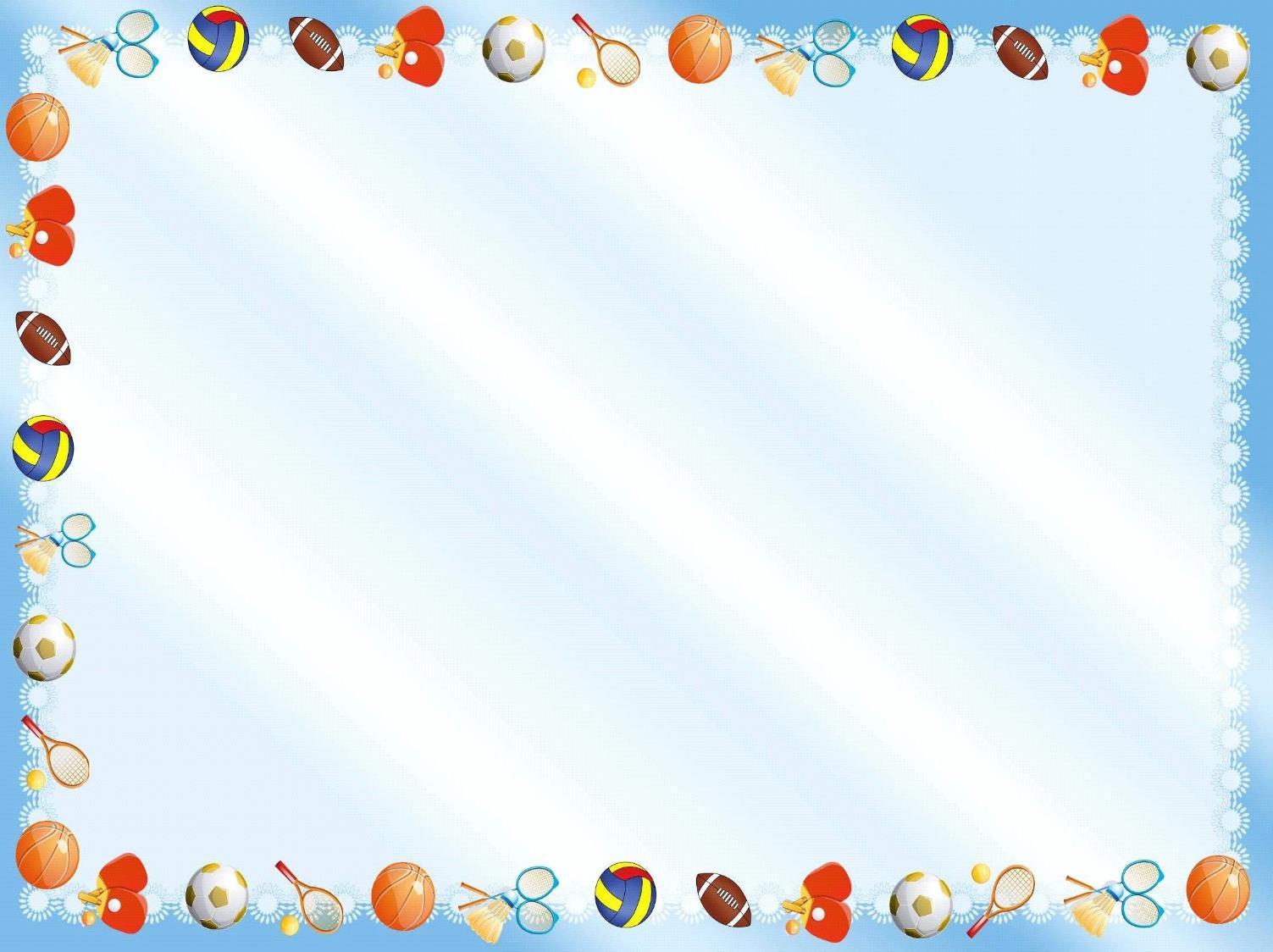 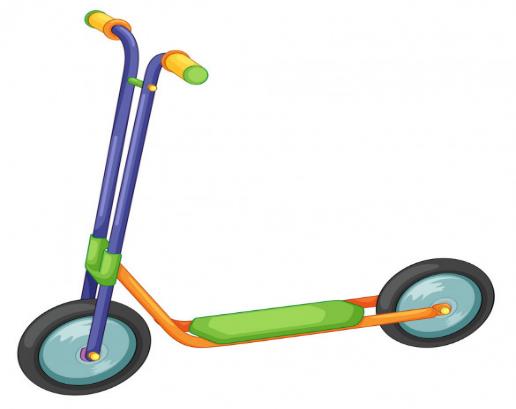 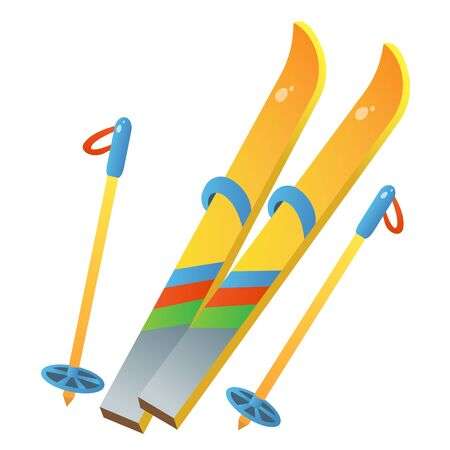 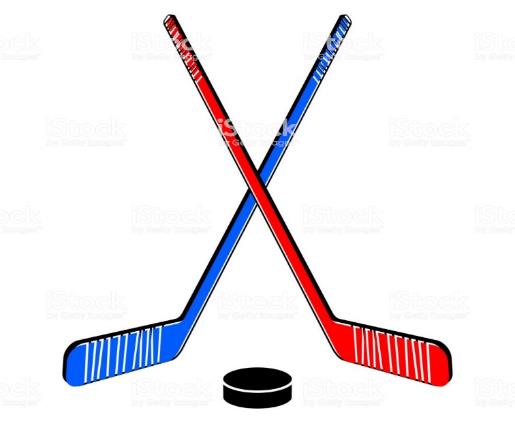 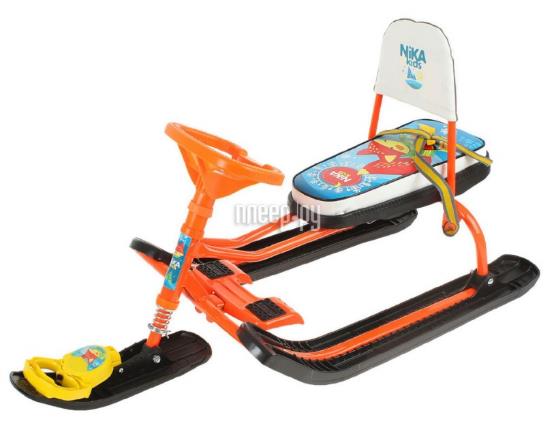 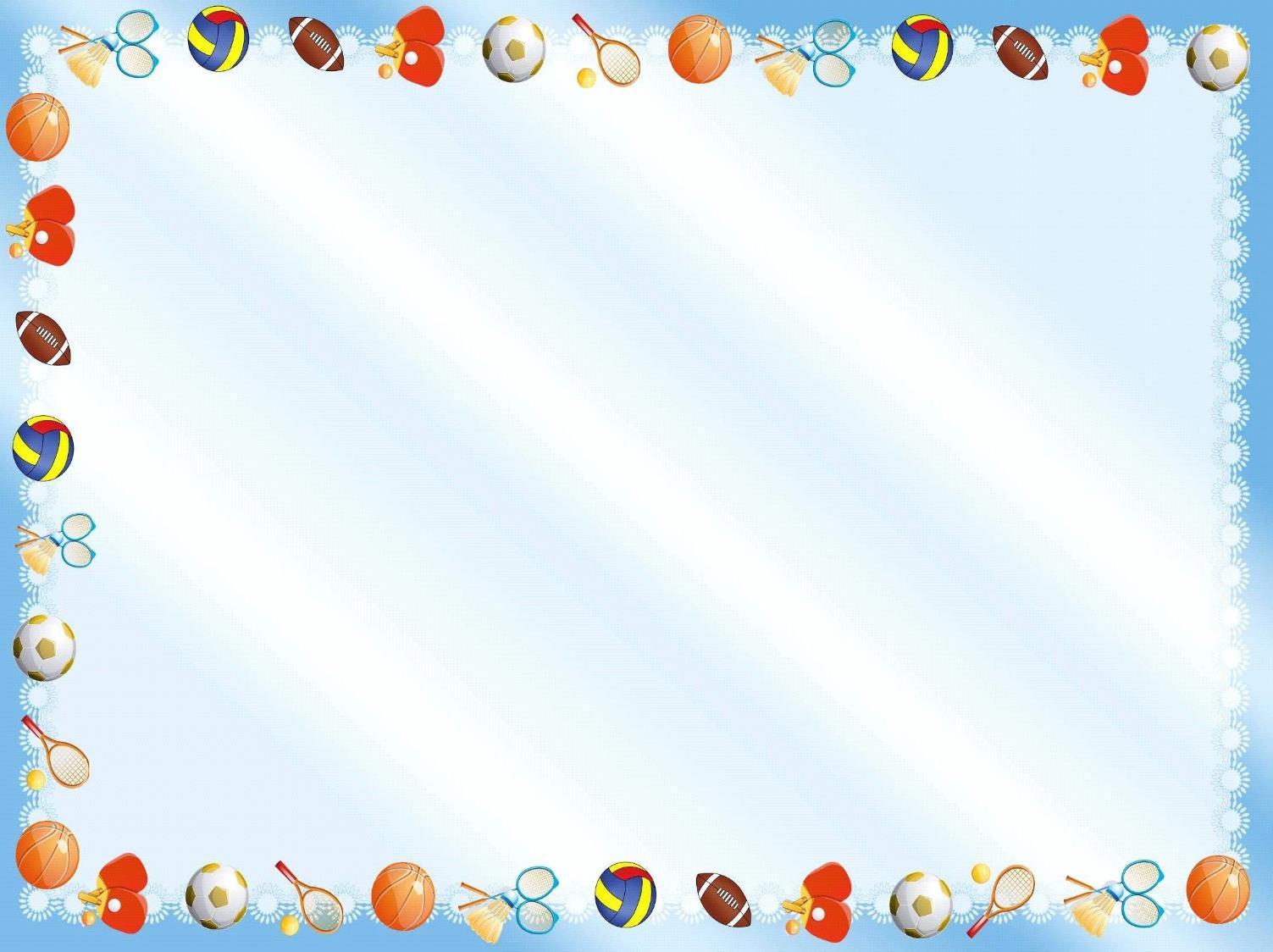 Какой вид спорта не относится к зимним?
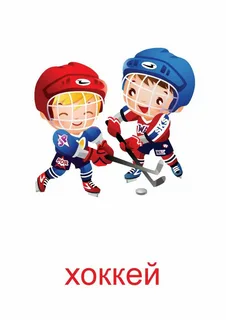 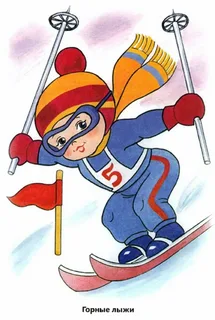 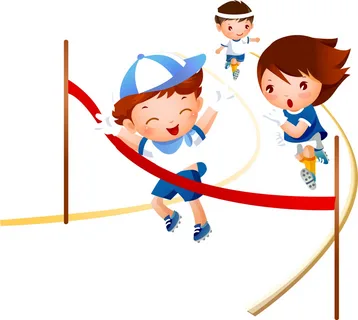 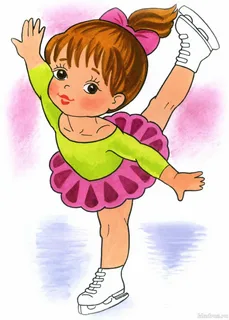 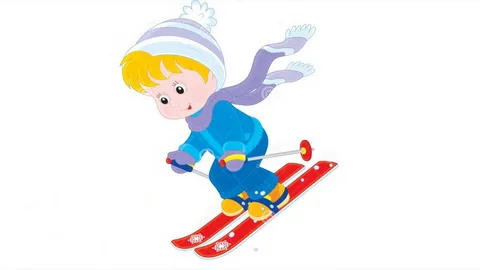 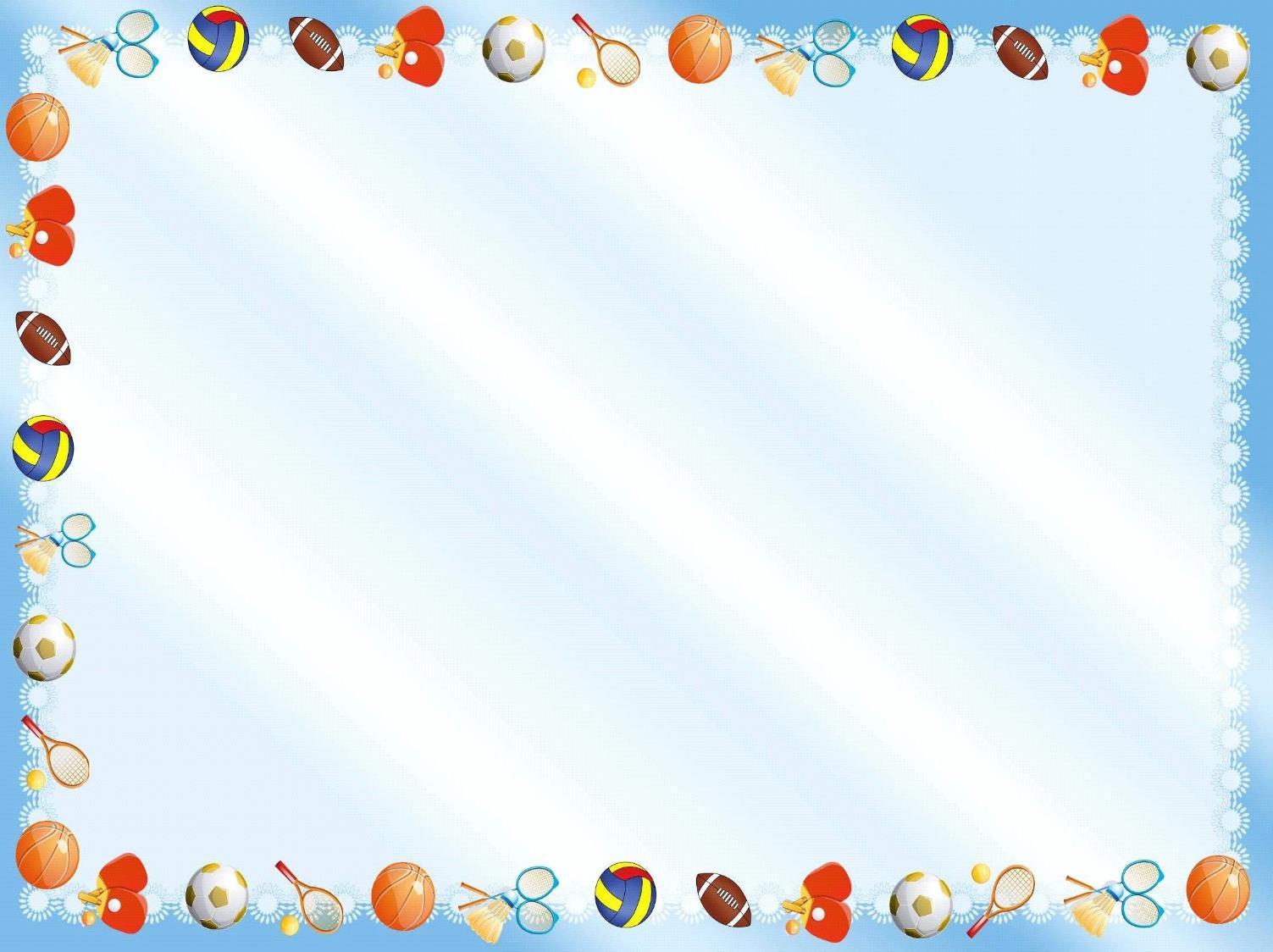 Какой вид спорта не относится к летним?
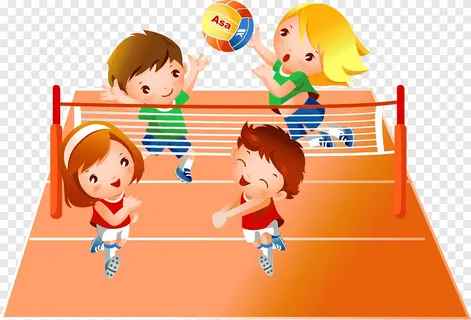 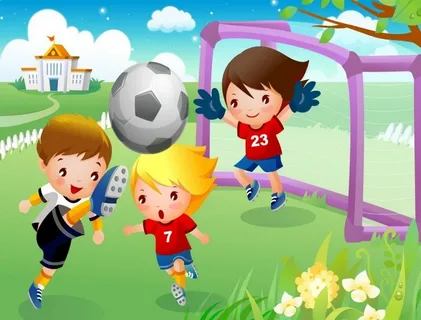 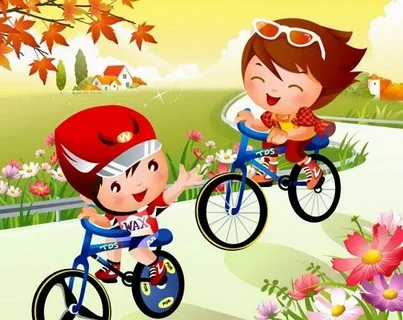 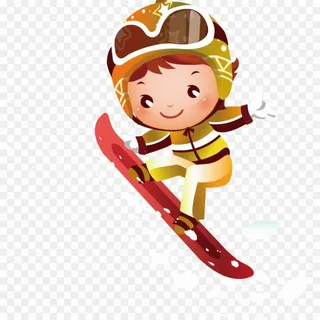 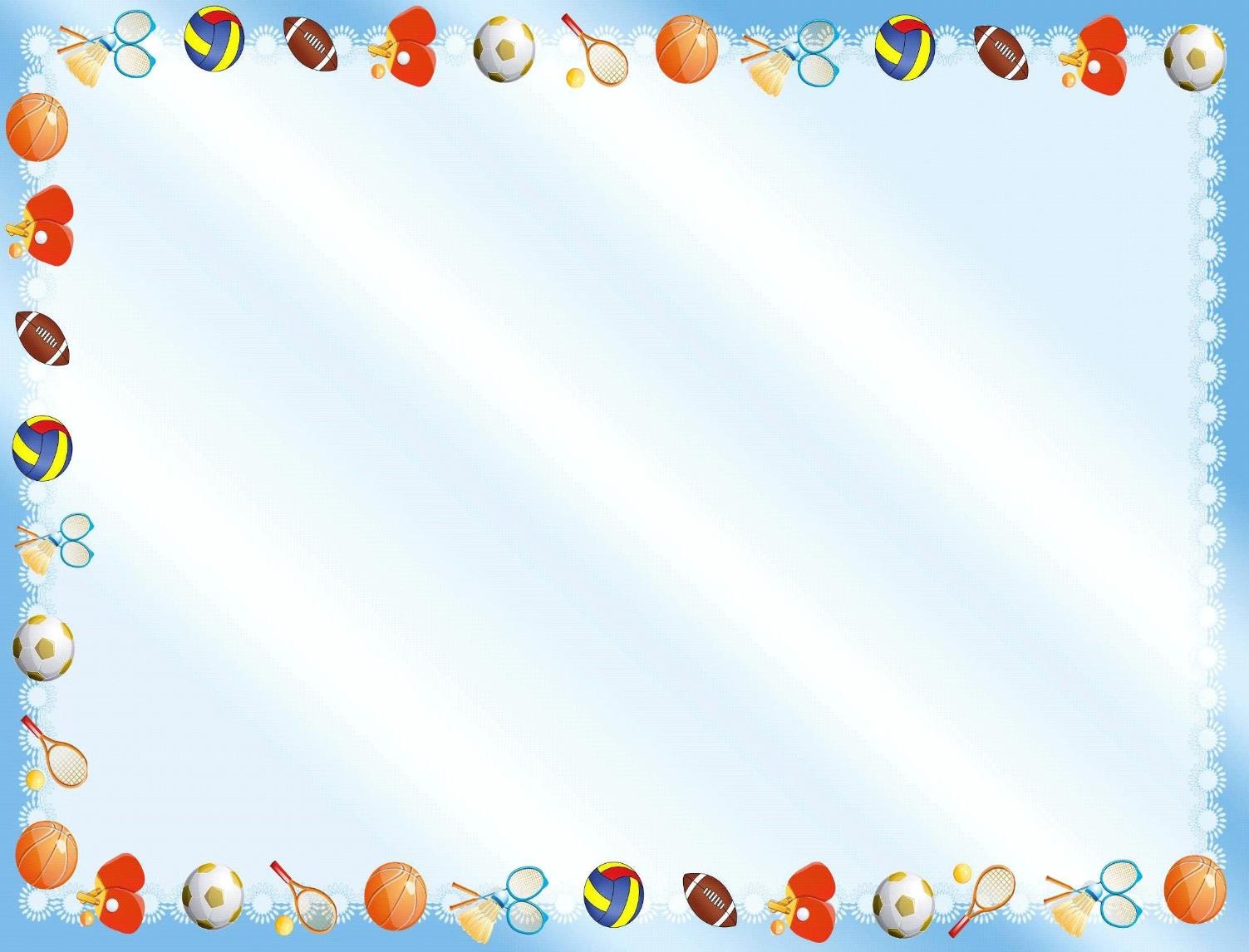 Выбери  подходящий инвентарь для данного вида спорта.
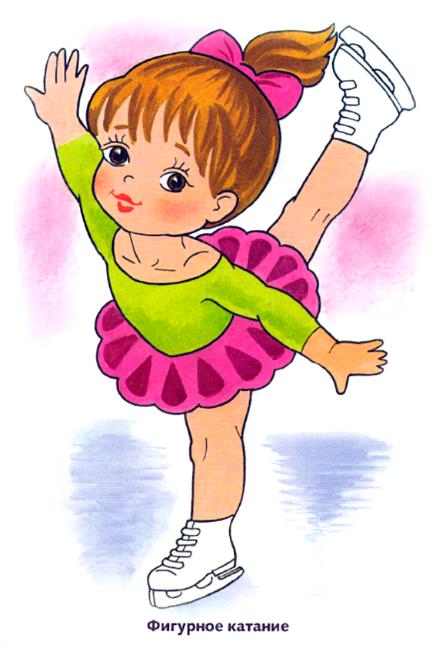 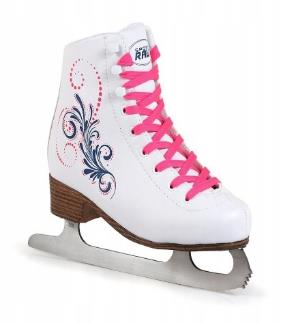 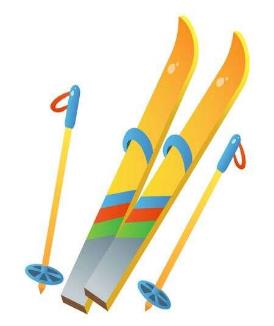 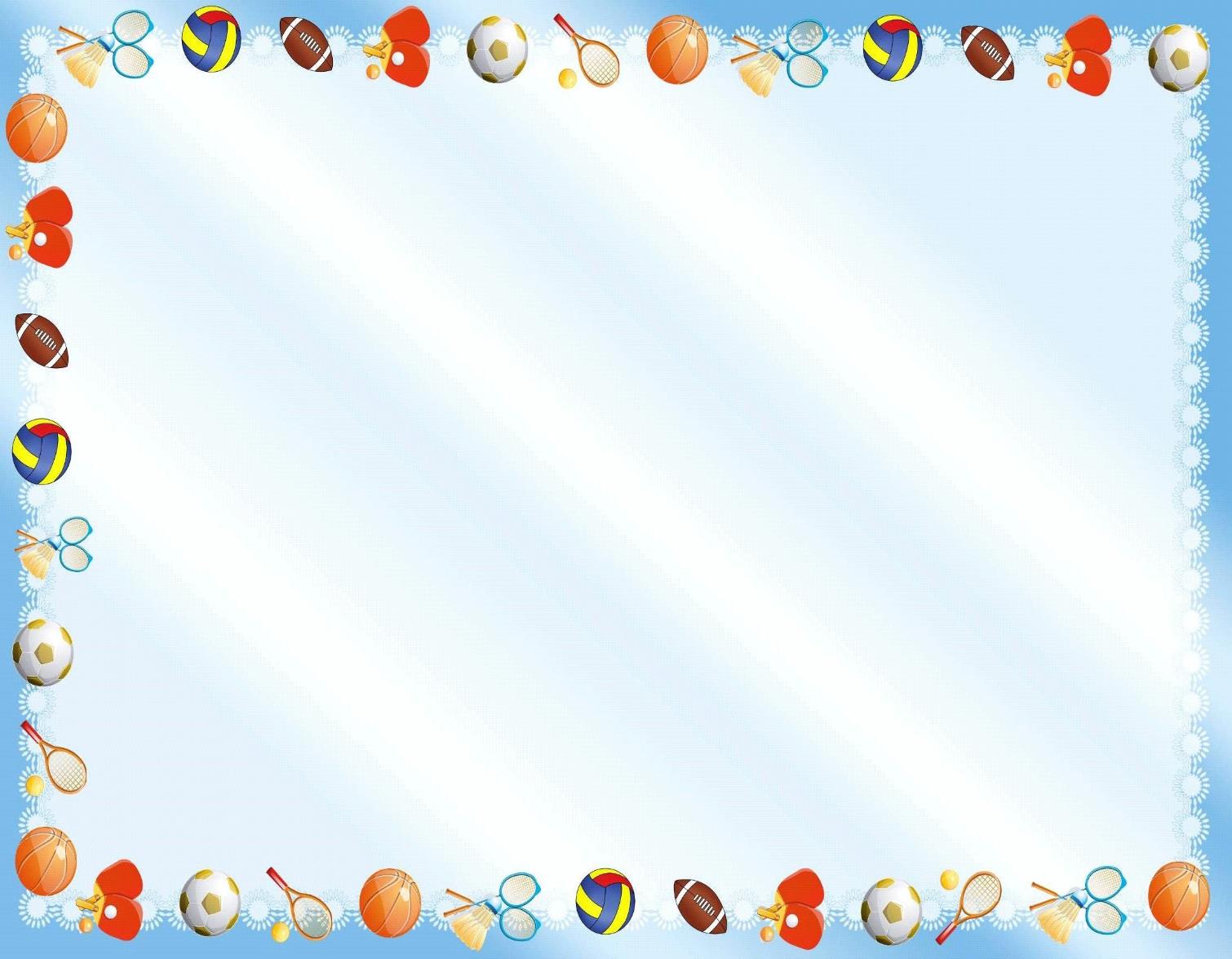 Назови вид спорта
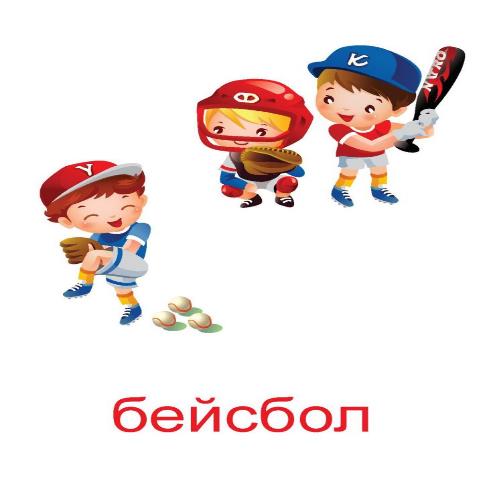 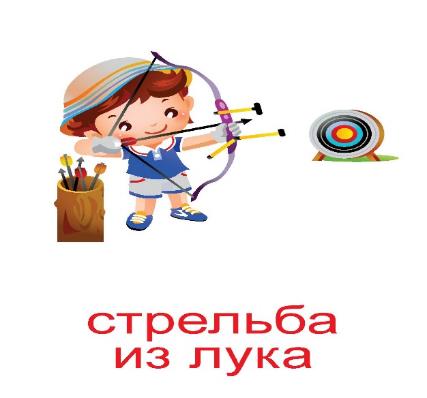 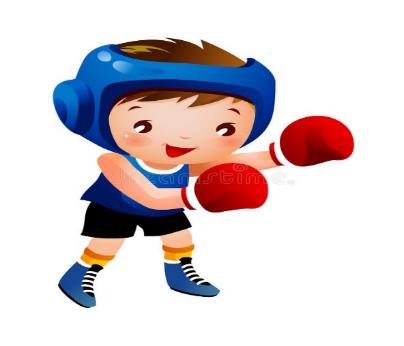 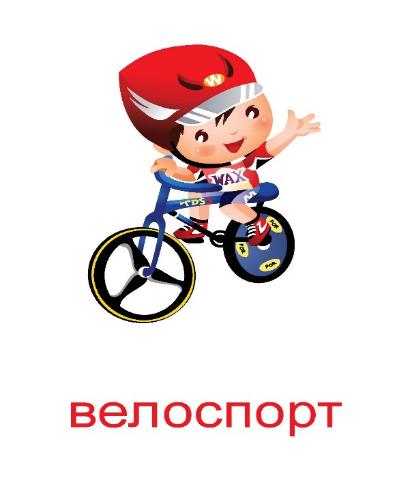 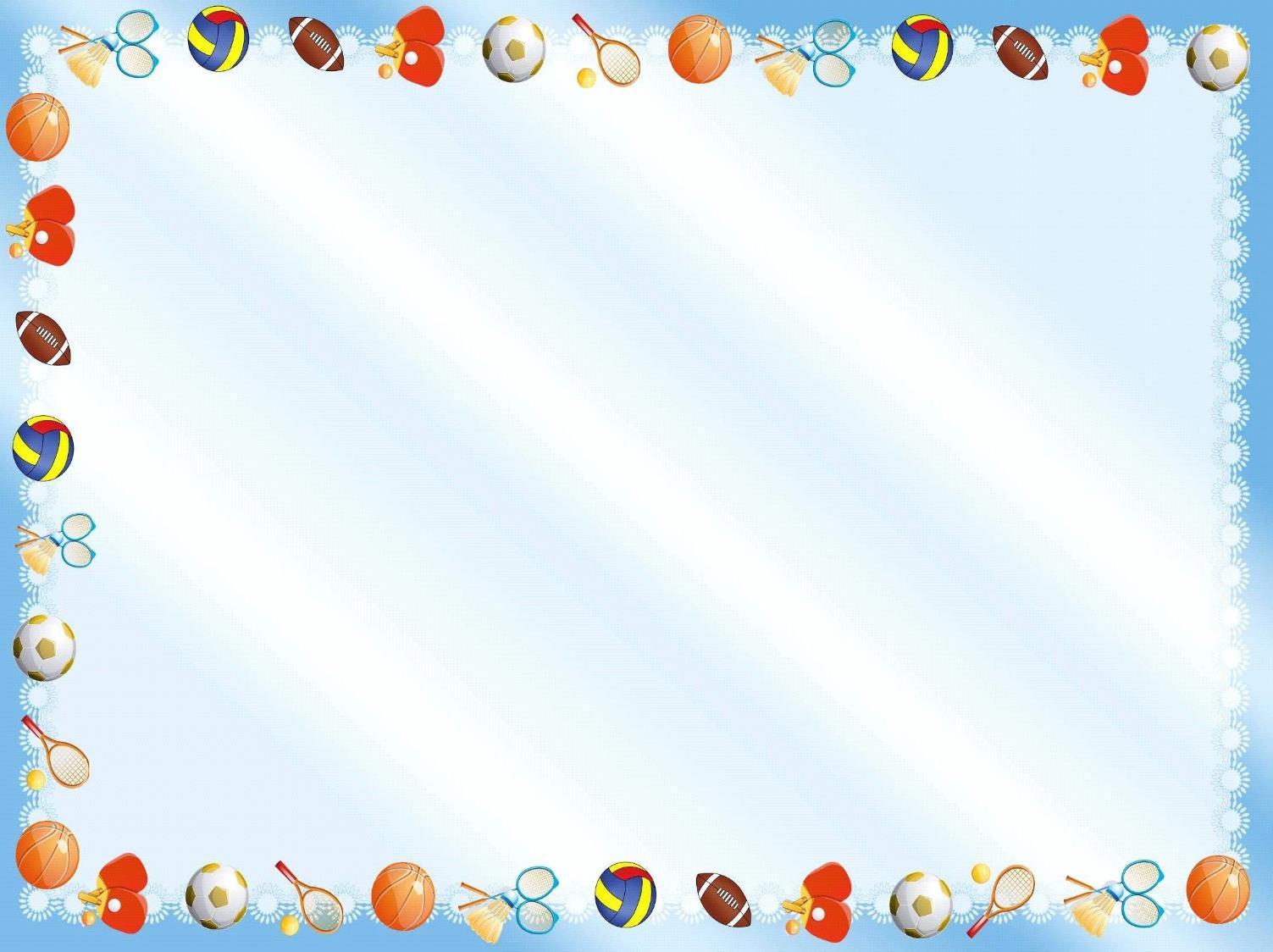 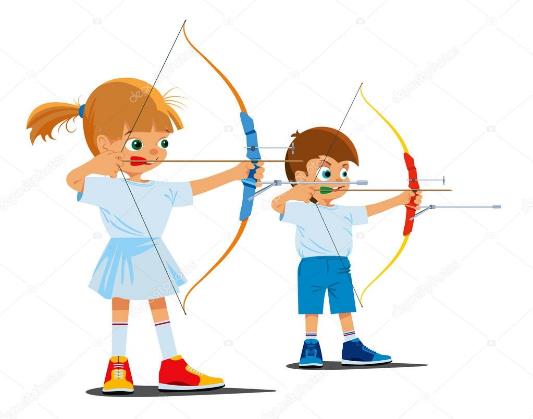 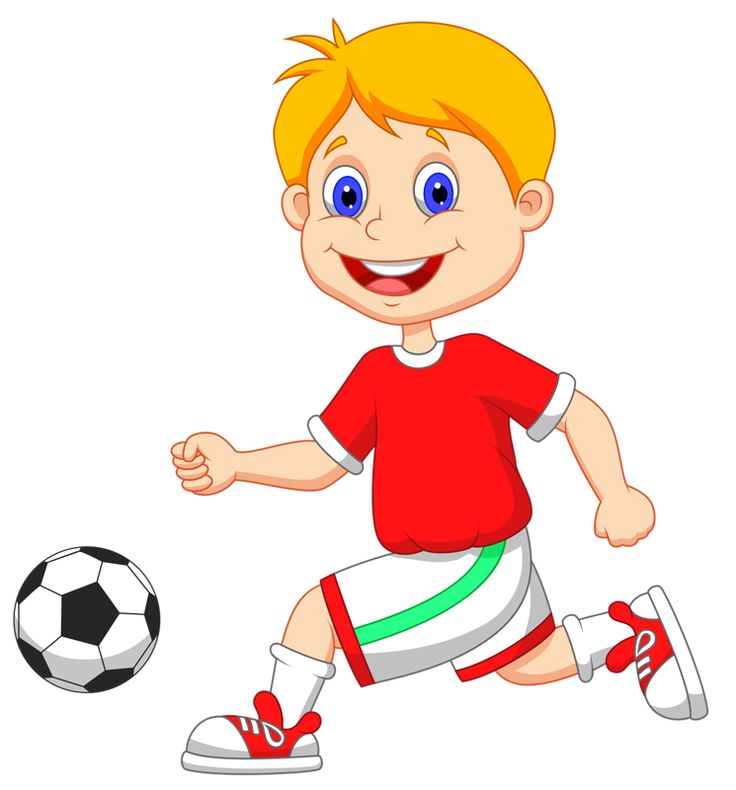 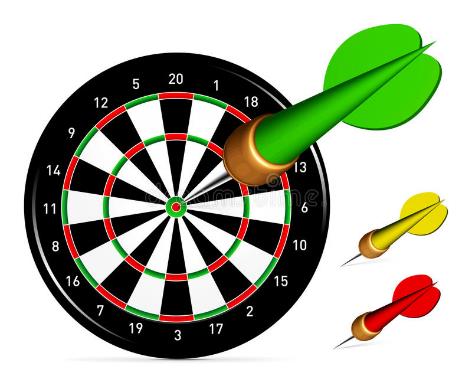 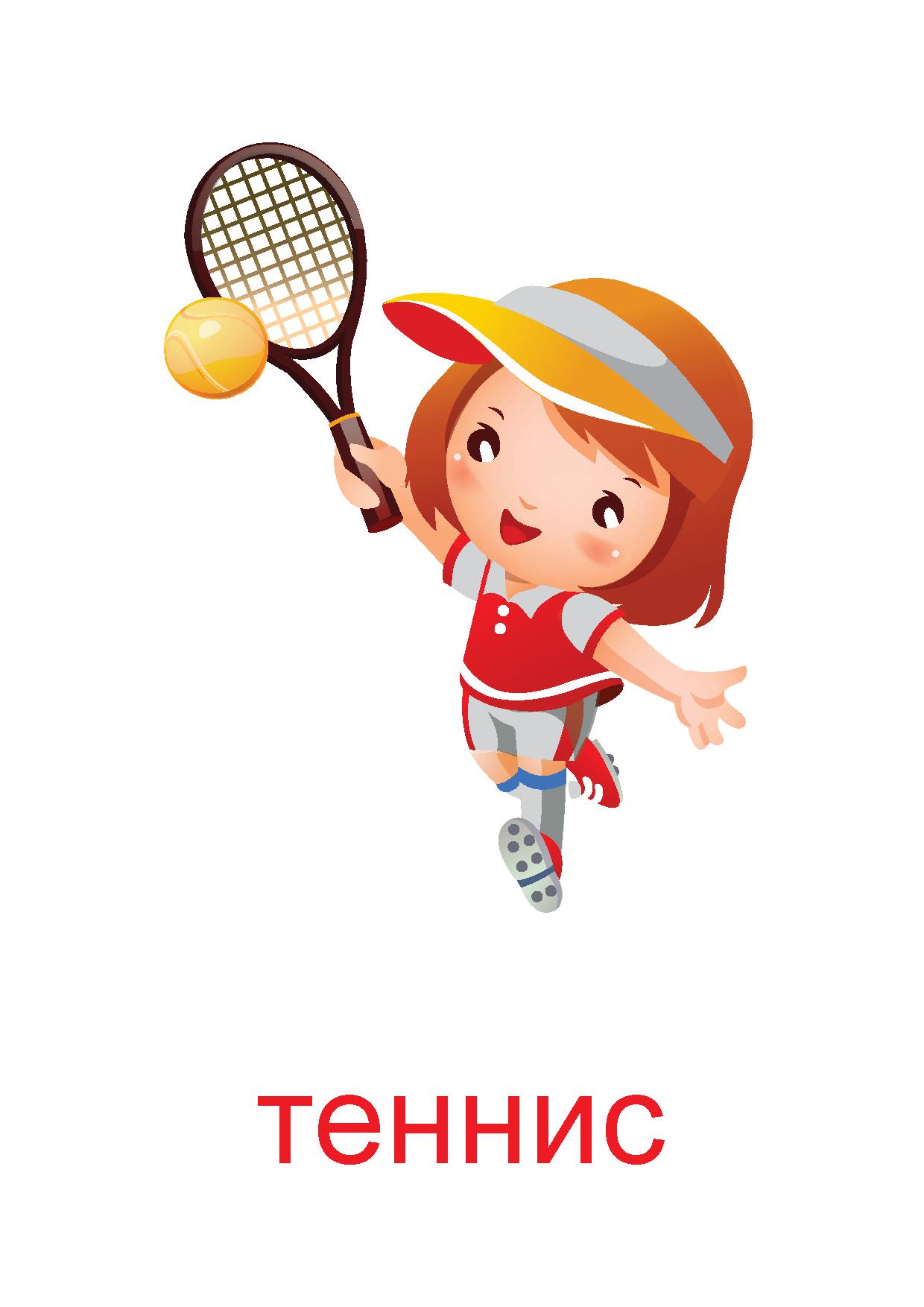 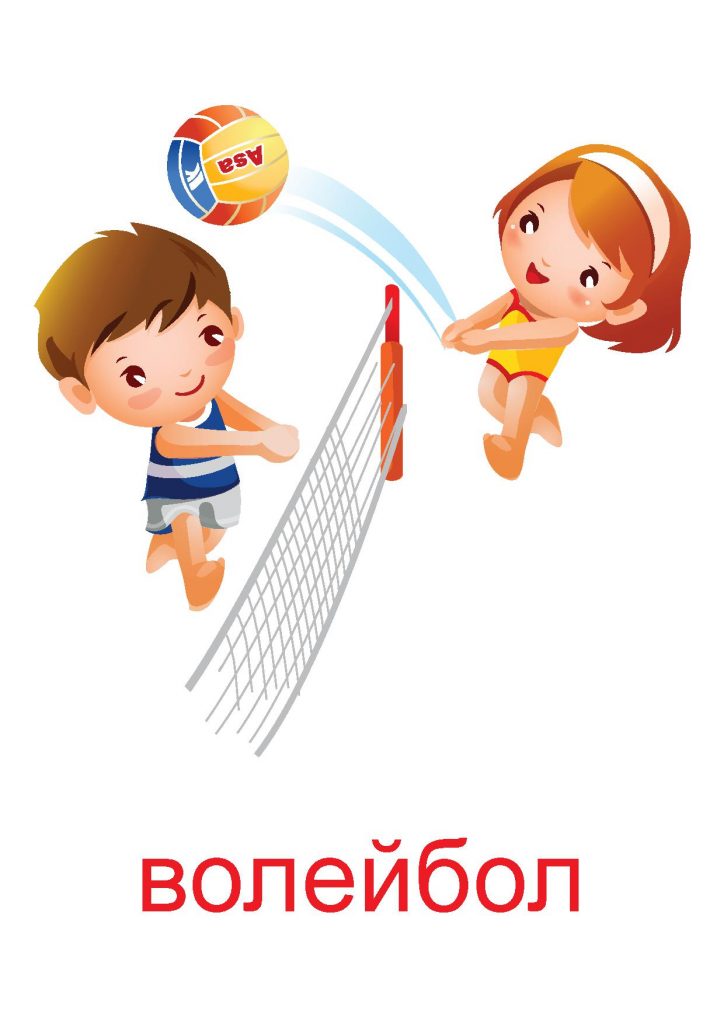 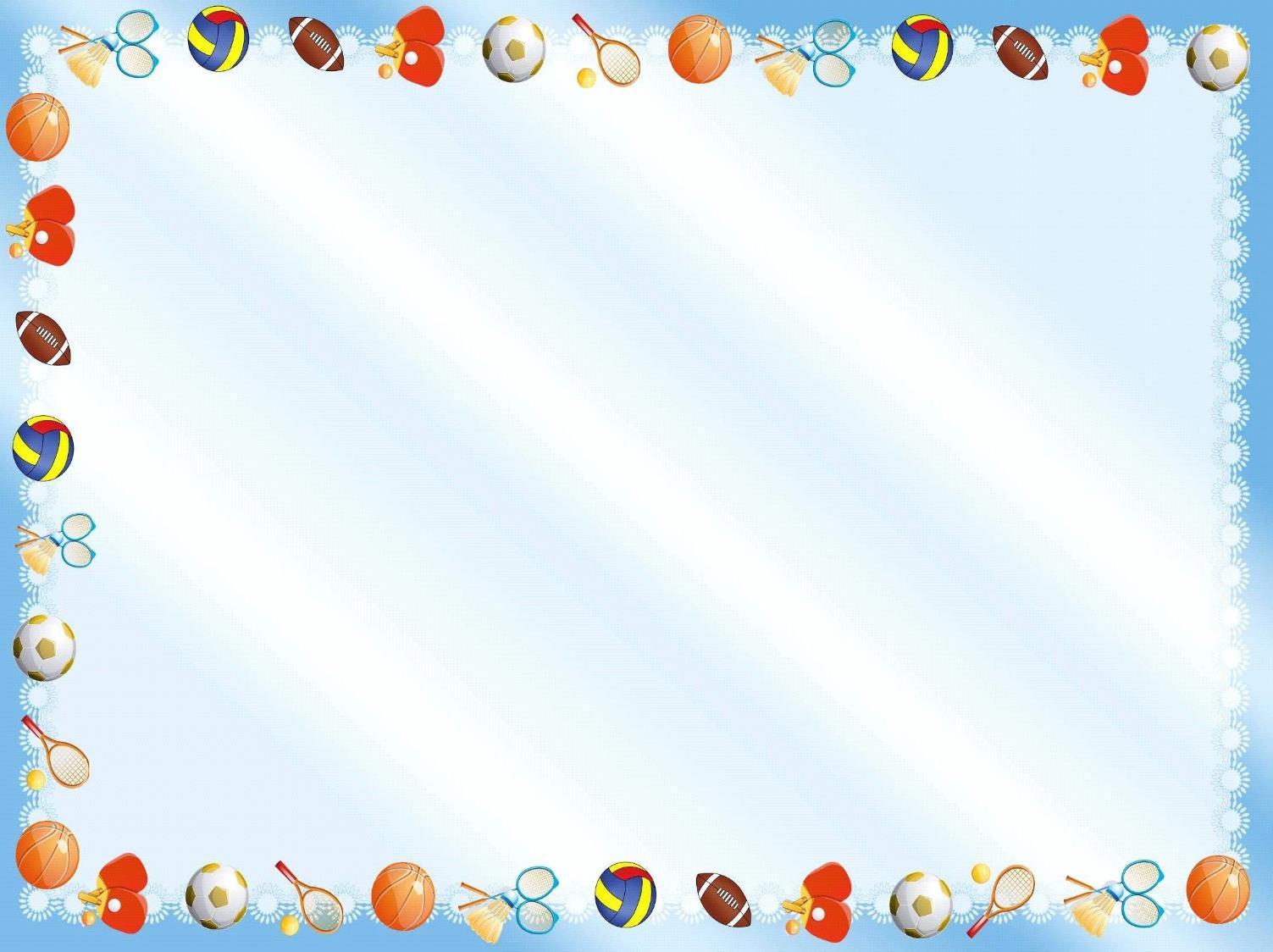 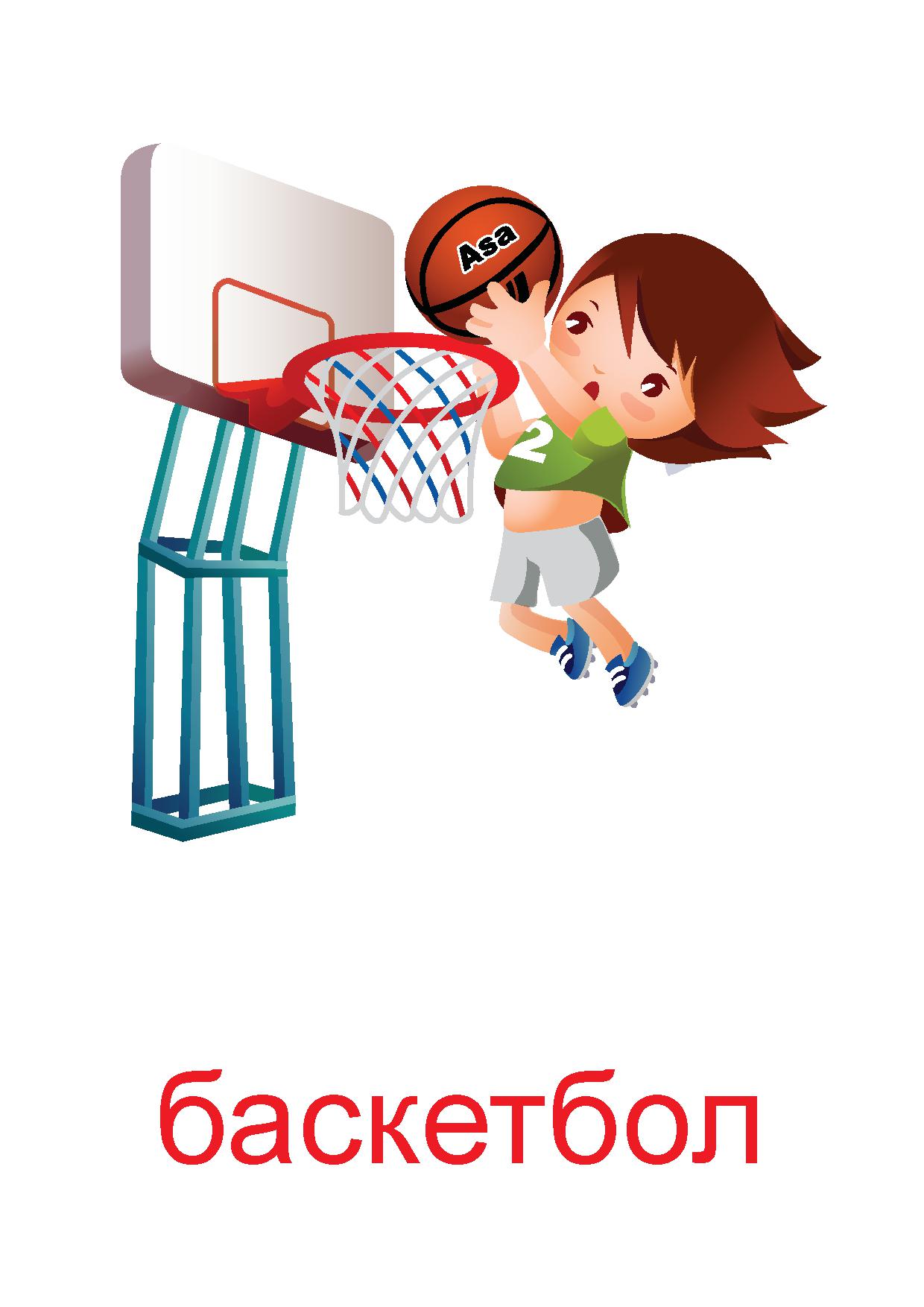 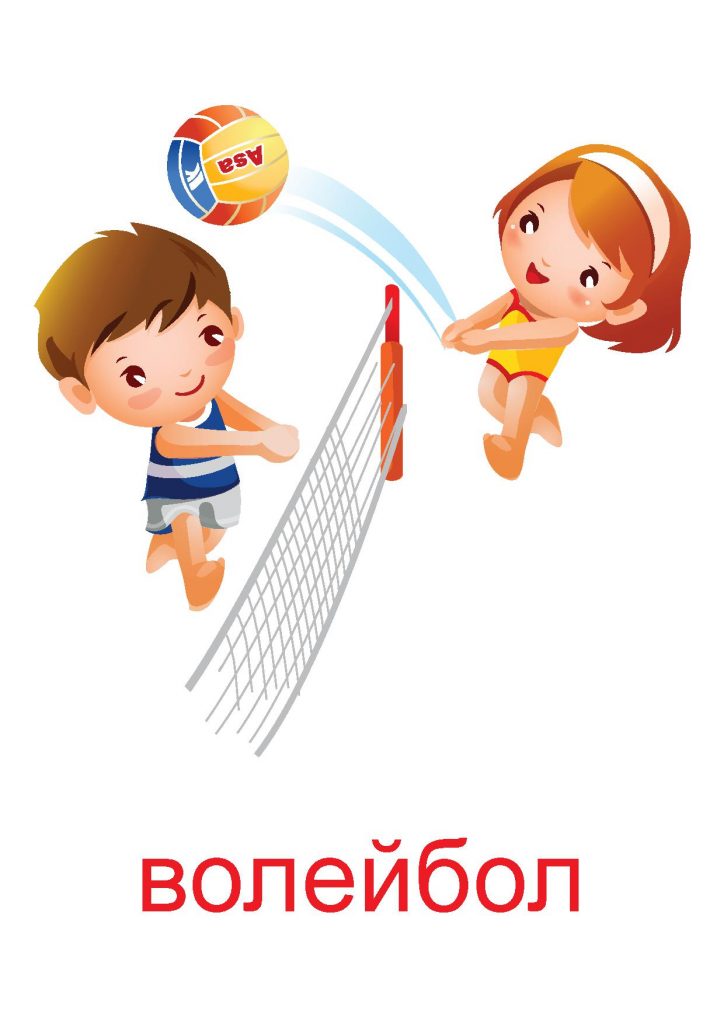 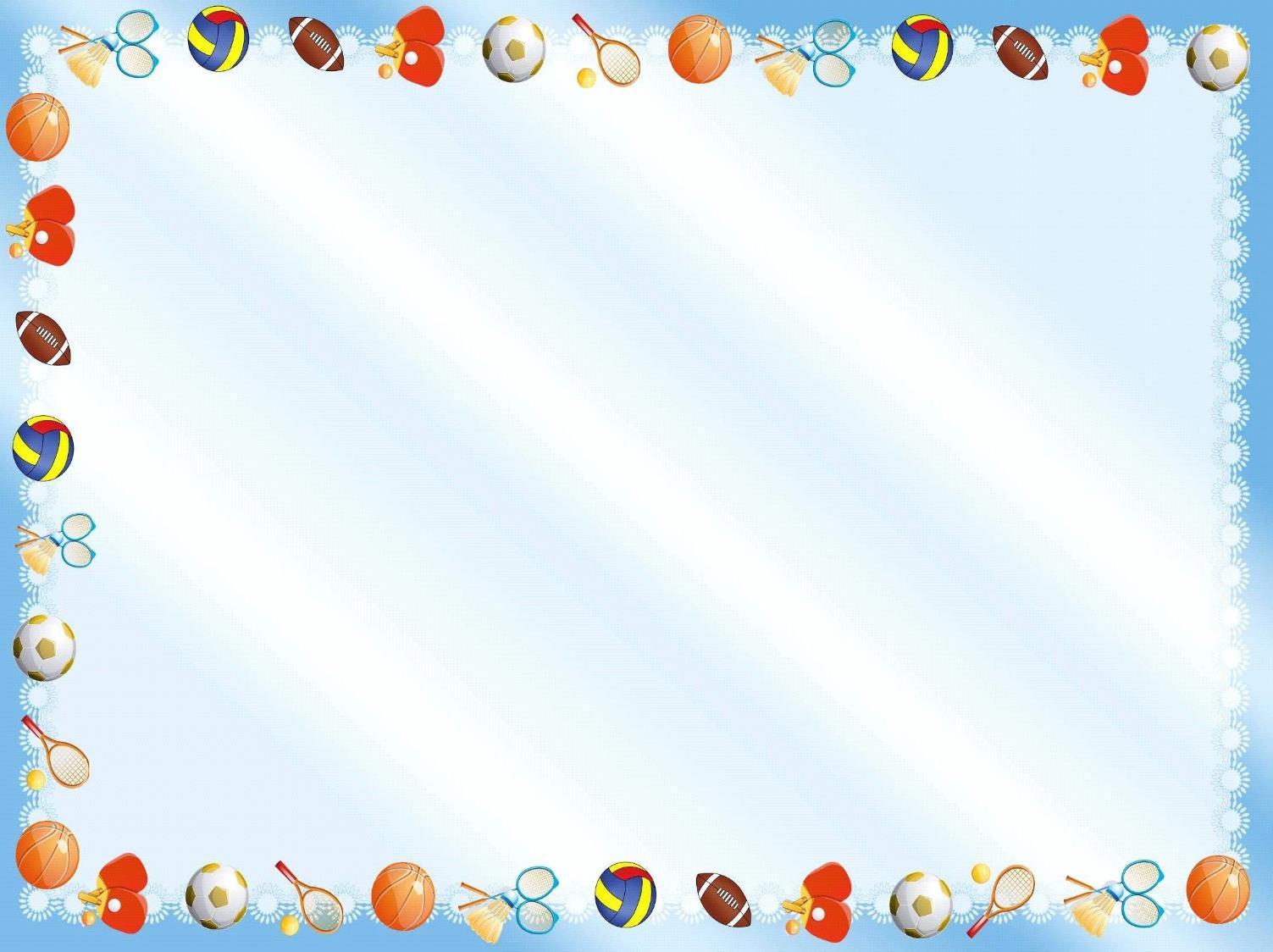 ДО СВИДАНИЯ, РЕБЯТА!